1
Translating Quantity Modification: A Case Study of English all and French tout
Marion Jesse
jesse.marion@umons.ac.be
[Speaker Notes: Greeting & intro (oral comment)]
Outline
Literature
Methodology
Results
EN>FR
FR>EN
Deviant Cases
Conclusion
References
3
Literature  |  Methodology  |  Results  |  Conclusion  |  References
• • • • • •                   •               • • • • •                •                     • •
Literature
Quantifier
“Quantifiers are expressions that denote a quantity, such as many, all, three, a large amount of, etc.” 
						(Radden & Dirven 2007: 116)
Two subtypes of quantifiers: 
Absolute (e.g. few people)
Relative (e.g. all dogs)
Quantity modification 
Modification of a quantifier (e.g. very few people, almost all dogs)
Conceptual analogy with degree modification 
(Njende et al. 2017)
quite many people vs quite a hot oven
4
Literature  |  Methodology  |  Results  |  Conclusion  |  References
• • • • • •                   •               • • • • •                •                     • •
Relative Quantifiers
Definition 
Indicate the (non-)coincidence of the predicated mass p with a reference mass rt by comparing their respective sizes (Njende et al. 2017; Langacker 1991, 2016)
All dogs love their owners.
(Langacker 2008, 2016, 2017)
5
Literature  |  Methodology  |  Results  |  Conclusion  |  References
• • • • • •                   •               • • • • •                •                     • •
Relative Quantifiers
Proportional modifiers (Njende et al. 2017)
“[…] focus on the comparison of the predicated mass with the extension of the reference mass [and] comment on the coincidence (1) […], partial coincidence (2) […] or empty overlap (non-coincidence) (3) with the contextually indicated extension.” (Njende et al. 2017: 36)
It means that they will give you kits on how to run car washes, etc. to raise the money for your trip. Absolutely all the expenses will be on you--and where you stay, who you get to see, are all decided for you. (YCCQA_uk)
Most high-end variants of cars and almost all luxury brands have these installed out of the factory, but they usually don't have the purple-ish tinge […]. (YCCQA_uk)
Not all places in the U.S. observe daylight time. (YCCQA_uk)
6
Literature  |  Methodology  |  Results  |  Conclusion  |  References
• • • • • •                   •               • • • • •                •                     • •
Proportional Modifiers
(Langacker 2008, 2016, 2017; Njende et al. 2017; Marion 2021)
7
Literature  |  Methodology  |  Results  |  Conclusion  |  References
• • • • • •                   •               • • • • •                •                     • •
Proportional Modifiers
8
Literature  |  Methodology  |  Results  |  Conclusion  |  References
• • • • • •                   •               • • • • •                •                     • •
Quantifier-Modifier Interactions
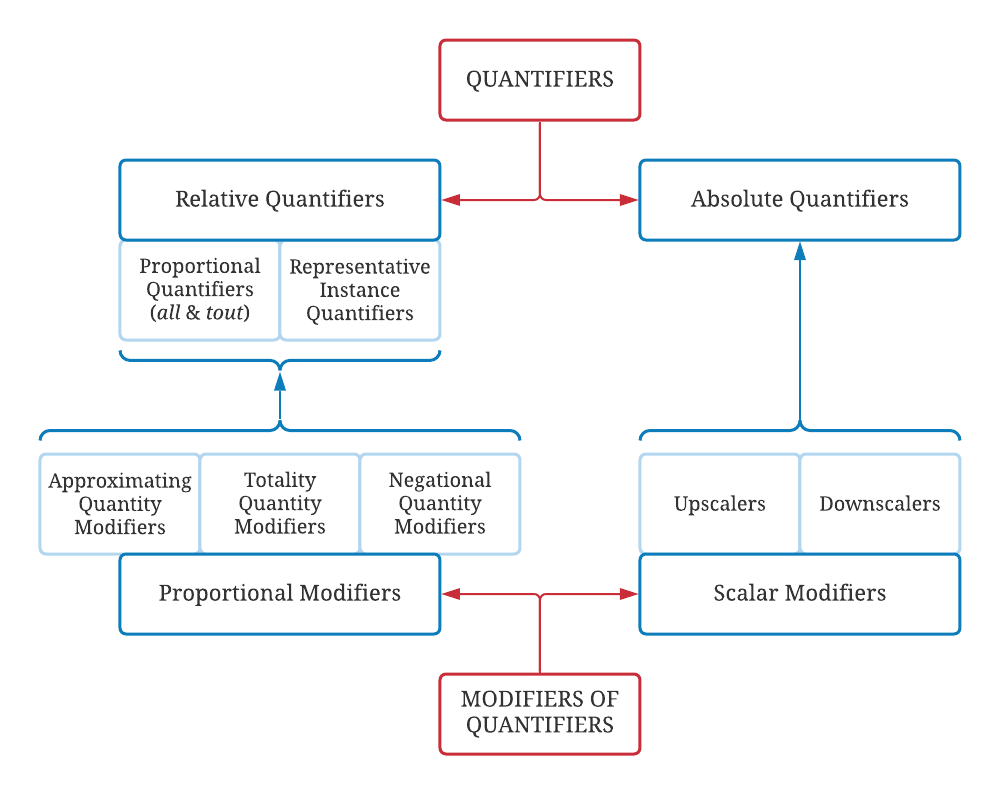 9
Literature  |  Methodology  |  Results  |  Conclusion  |  References
• • • • • •                   •               • • • • •                •                     • •
Methodology
10
[Speaker Notes: Quantitative & Qualitative, but qualitative: NM max 150, although more
Extraction with AntConc (SE & context limit)]
Literature  |  Methodology  |  Results  |  Conclusion  |  References
• • • • • •                   •                • • • • •              •                      • •
Results
Overall:	QM translated by direct equivalent, 
	although great variety of translations
	e.g. absolument tout into absolutely nothing, or almost all into la quasi-totalité
11
[Speaker Notes: If ‘not translated’: typically QM>DM
If ‘replaced’: other quantifier, e.g. every into English
Will go over examples from handout with audience]
Literature  |  Methodology  |  Results  |  Conclusion  |  References
• • • • • •                   •                • • • • •              •                      • •
English into French
12
[Speaker Notes: Formally corresponding (Catford’s terminology)]
Literature  |  Methodology  |  Results  |  Conclusion  |  References
• • • • • •                   •                • • • • •              •                      • •
French into English
13
Literature  |  Methodology  |  Results  |  Conclusion  |  References
• • • • • •                   •                • • • • •              •                      • •
Deviant Cases
QM > DM shifts
EN>FR: 26/298 (8.7%), of which 19 with almost all
“I say to almost all colleagues that have spoken in this debate that they are walking away from the problem.”
	« Je veux dire à la quasi-totalité de nos collègues qui se sont 	exprimés dans ce débat qu'ils s'écartent du problème. »
FR>EN: 12/255 (4.7%), of which 10 with (ne) pas tou*
« Monsieur le Président, chers collègues, je voudrais remarquer à quel point aujourd'hui, finalement, nous ne sommes pas tous d'accord ici, dans cette enceinte, ce qui est un point tout à fait positif. »
	“Mr President, ladies and gentlemen, I should like to comment on the 	extent to which we in this House are still, even today, not entirely in 	agreement, which is quite a positive point.”
14
[Speaker Notes: ‘Deviant’ as from ‘deviating from a norm’, viz. a 1-1 translation of the quantifier under modification]
Literature  |  Methodology  |  Results  |  Conclusion  |  References
• • • • • •                   •                • • • • •              •                      • •
Deviant Cases
Quantifier shifts
EN>FR: 48/298 (16.1%)
“Grubbing-up was mentioned by almost all of you.” 
	« L'arrachage a été mentionné par presque chacun d'entre vous. »
FR>EN: 72/255 (28%)
« Elle mécontente à peu près tout le monde, à commencer par ceux que l'on appelle les petits pays. »
	“It upsets almost everyone, beginning with those known as the 	smaller countries.”
15
Literature  |  Methodology  |  Results  |  Conclusion  |  References
• • • • • •                   •                • • • • •              •                      • •
Conclusion
QM most often translated, direct counterpart in target language

Nearly twice as many QM>DM shifts in EN>FR translations than in FR>EN (<10% vs <5% respectively) 

Quantifier shifts more frequent in FR>EN translations than EN>FR (28% vs 16% respectively)
16
Literature  |  Methodology  |  Results  |  Conclusion  |  References
• • • • • •                   •                • • • • •              •                      • •
References
Anthony, L. (2010). AntConc (Version 3.5.9) [Computer Software]. Tokyo, Japan: Waseda University. www.antlab.sci.waseda.ac.jp.
Cartoni, B., & Meyer, T. (2012). Extracting Directional and Comparable Corpora from a Multilingual Corpus for Translation Studies. Proceedings 8th International Conference on Language Resources and Evaluation (LREC), Istanbul, Turkey. Available online at http://www.lrec-conf.org/proceedings/lrec2012/pdf/188_Paper.pdf.
Catford, J. C. (1965). A Linguistic Theory of Translation. Oxford University Press.
Davidse, K., Ghesquière, L., & Njende, N. M. (2018). Pursuing the analogy between quality and quantity modification [PowerPoint presentation]. PowerPoint presented at the BAAHE conference, 30th November 2018, Université de Mons.
De Smet, H. (2009). Yahoo-based Contrastive Corpus of Questions and Answers (YCCQA). varieng.helsinki.fi/CoRD/corpora/YCCQA.
Koehn, P. (2005). Europarl: A parallel corpus for statistical machine translation. In MT Summit, 5, 79-86. https://aclanthology.org/2005.mtsummit-papers.11.pdf
Langacker, R. W. (1991). Foundations of Cognitive Grammar (Vol. 2, Descriptive Application). Stanford University Press.
Langacker, R. W. (2008). Cognitive Grammar – A Basic Introduction. Oxford University Press.
17
Literature  |  Methodology  |  Results  |  Conclusion  |  References
• • • • • •                   •                • • • • •              •                      • •
References
Langacker, R. W. (2016). Nominal grounding and English quantifiers. Cognitive Linguistic Studies, 3(1), 1-31. https://doi.org/10.1075/cogls.3.1.01lan
Langacker, R. W. (2017). Grounding, semantic functions, and absolute quantifiers. English Text Constructions, 10(2), 233-248. https://doi.org/10.1075/etc.10.2.03lan
Marion, J. (2021). Almost all and presque tout: A corpus-based study of quantity modification with English all and French tout [Paper presentation]. Using Corpora in Contrastive and Translation Studies (6th edition), Bertinoro, Italy. https://events.unibo.it/uccts2021.
Munday, J. (2016). Introducing Translation Studies (4th ed.). Routledge. 
Njende, N. M., Davidse, K., & Ghesquière, L. (2017). Precious few and practically all: A cognitive grammar approach to the modification of quantifiers. Leuven Working Papers in Linguistics, 34, 96-121.
Njende, N. M., Ghesquière, L., & Davidse, K. (2015). Re-assessing the absolute quantification restriction in existential constructions. Paper presented at the 48th Annual Meeting of the Societas Linguistica Europaea (SLE 48), 2nd-5th September 2015, Leiden, the Netherlands.
Radden, G., & Dirven, R. (2007). Cognitive English Grammar (Vol. 2, Cognitive Linguistics in Practice). Benjamins.
18
Thank you for your attention! Questions? Remarks? Suggestions?
19